Writing to Learn
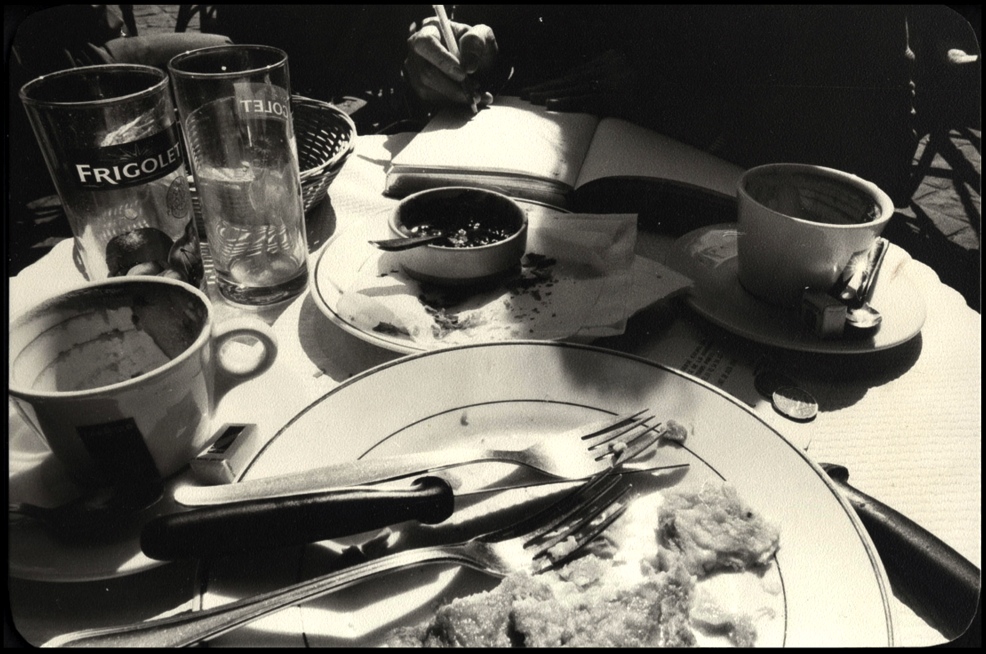 Jeff Goodman
Department of Curriculum and Instruction
Appalachian State University
goodmanjm@appstate.edu
Lists
Ten reasons you write
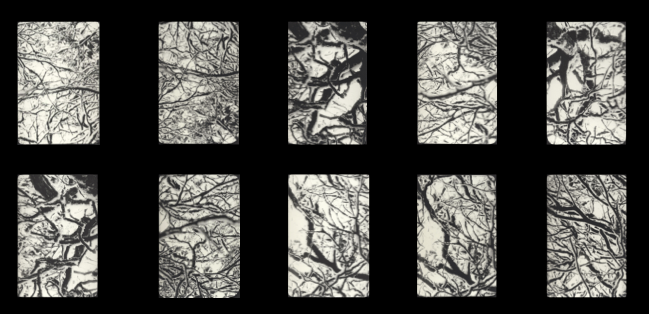 Writing for Thinking
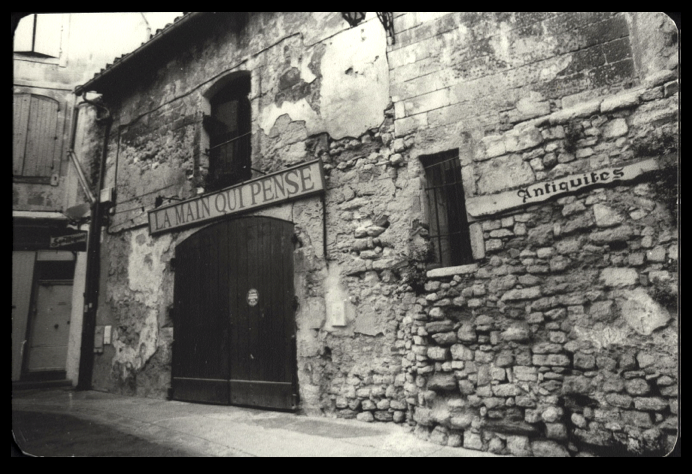 Making connections
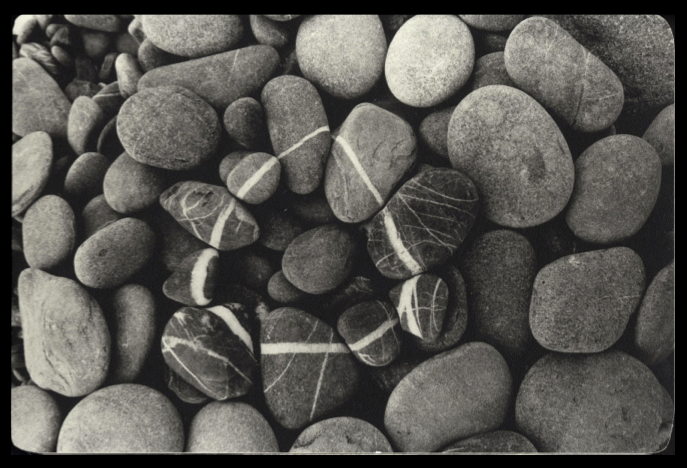 Retrieving memories
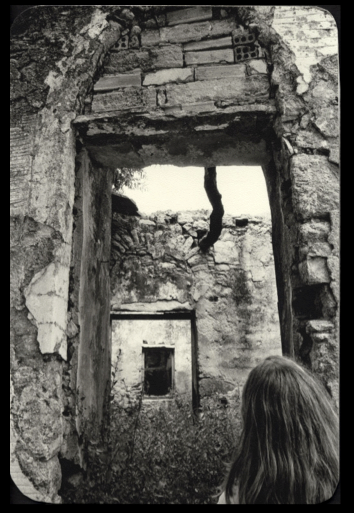 Examining evidence
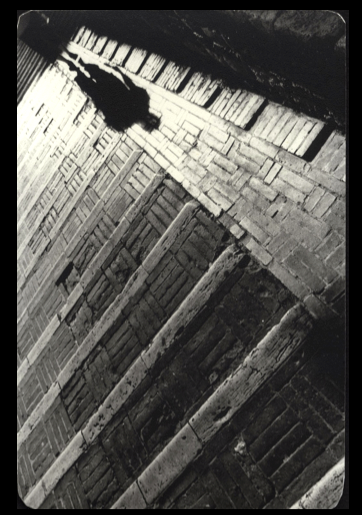 Slowing down
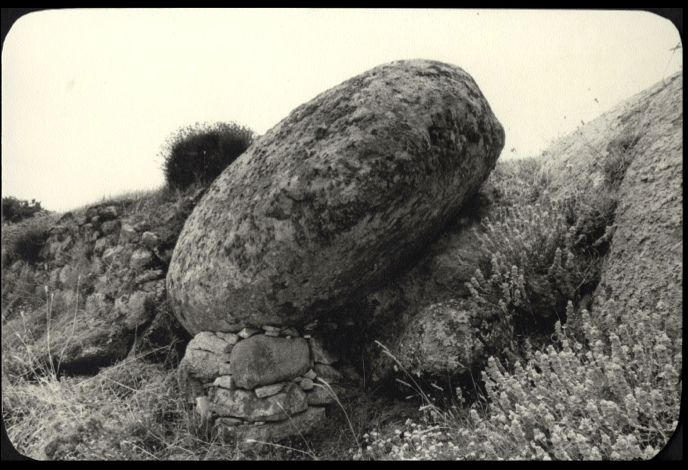 Creating a path down which you can go again
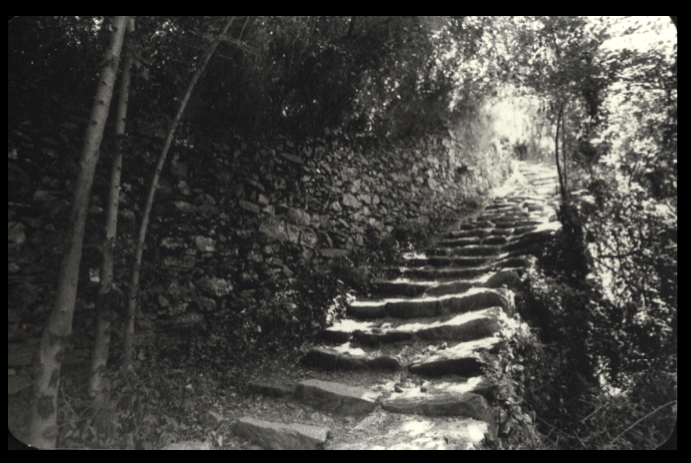 Types of writing
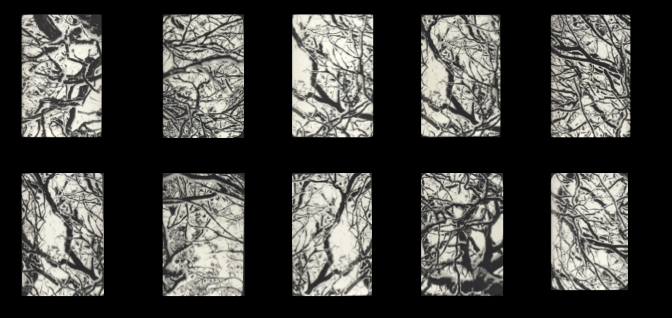 Writing to Learn vs. Learning to Write
Example lesson
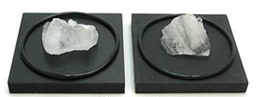 When did we use low-stakes writing during the lesson?
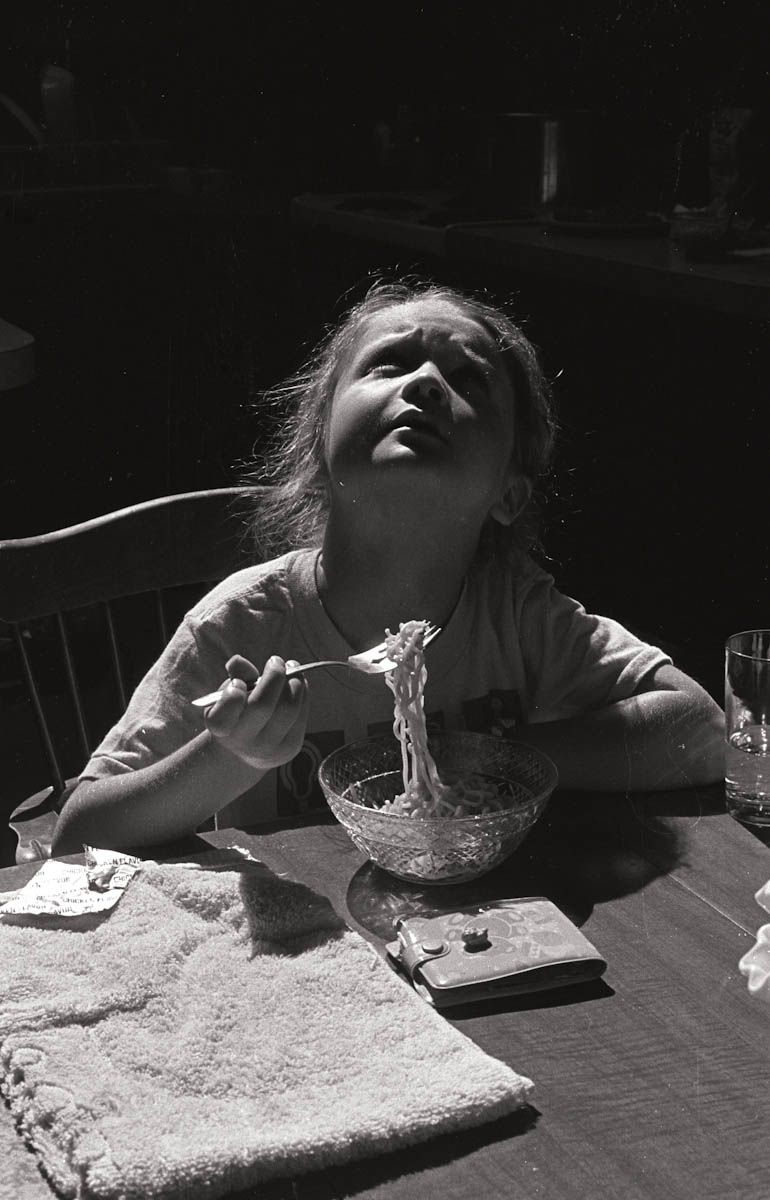 Before the lesson:
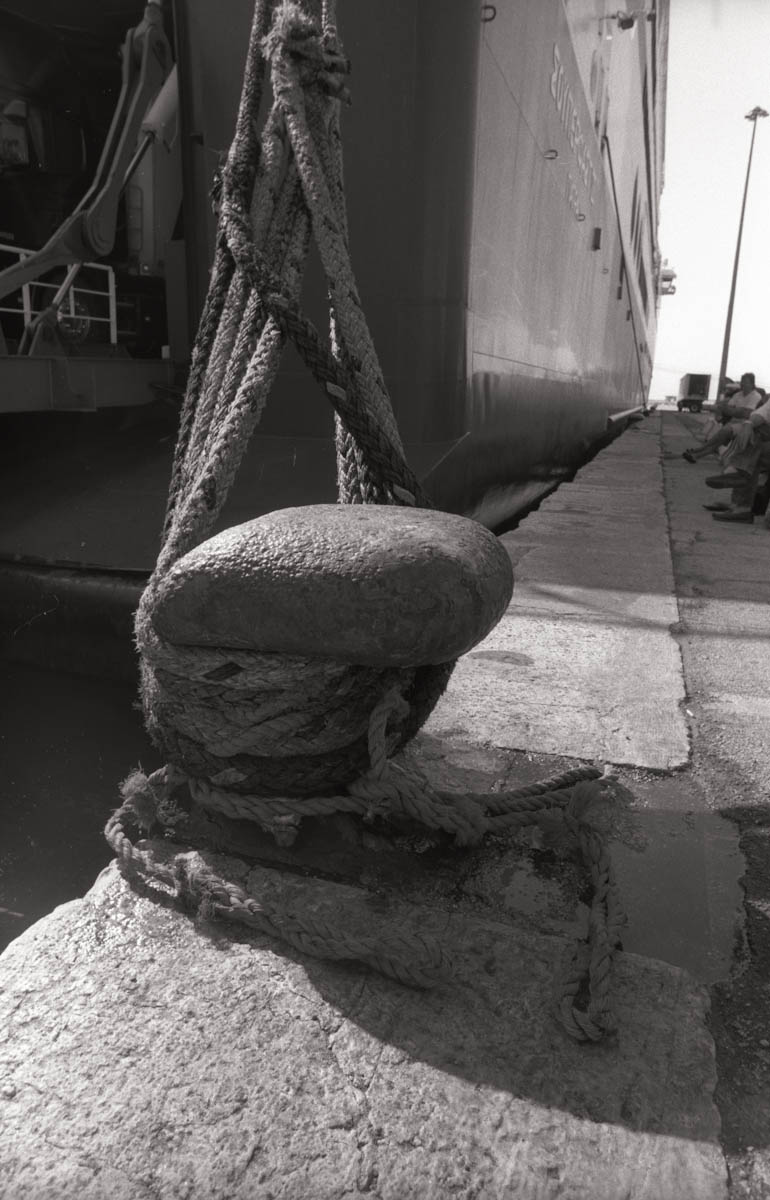 Activate prior knowledge

Contextualize instruction

Motivate attention
During the lesson
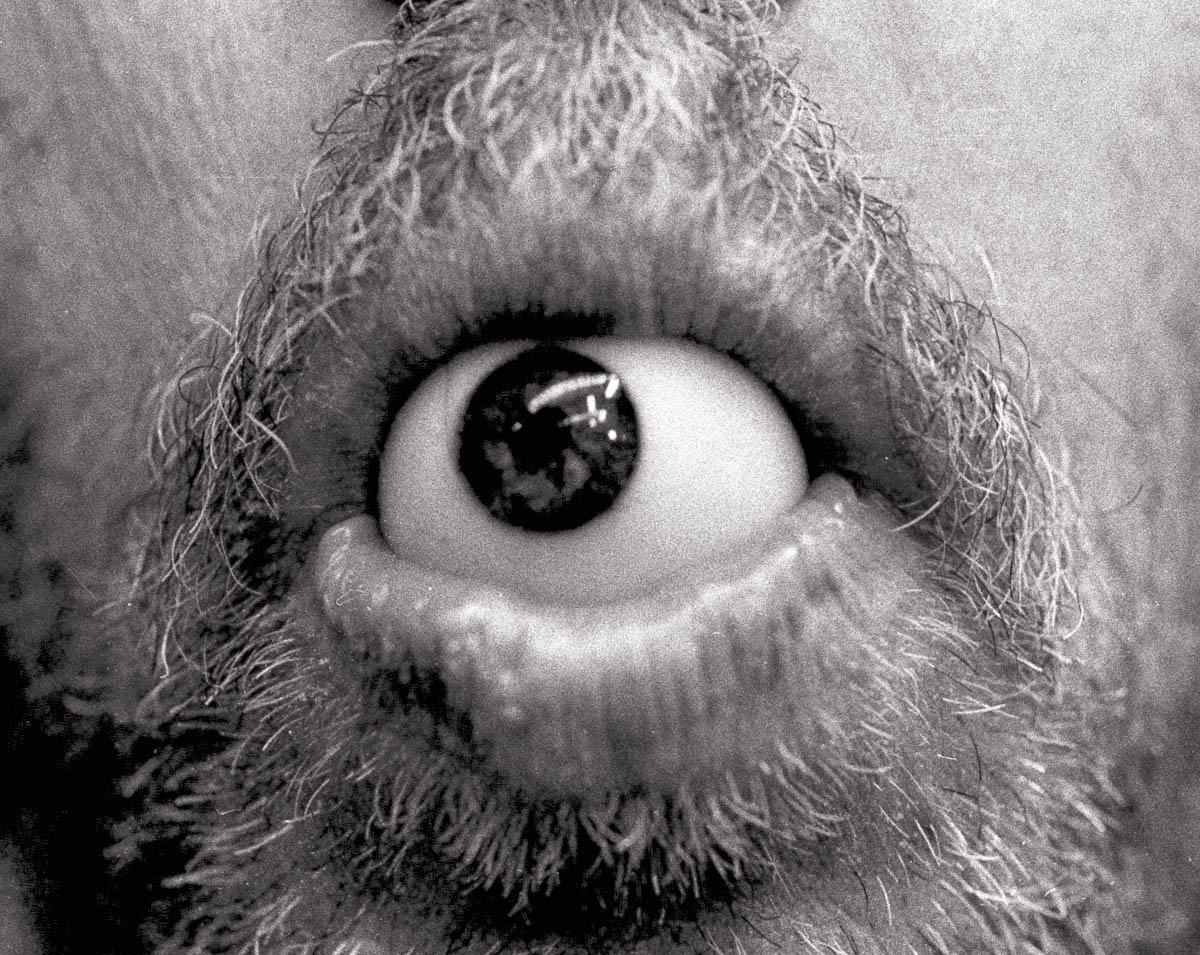 Slow everyone down to think
Incorporate metacognitive strategies
Make everyone process ideas personally
After the lesson
Synthesize ideas
Connect ideas to one another
Reflect
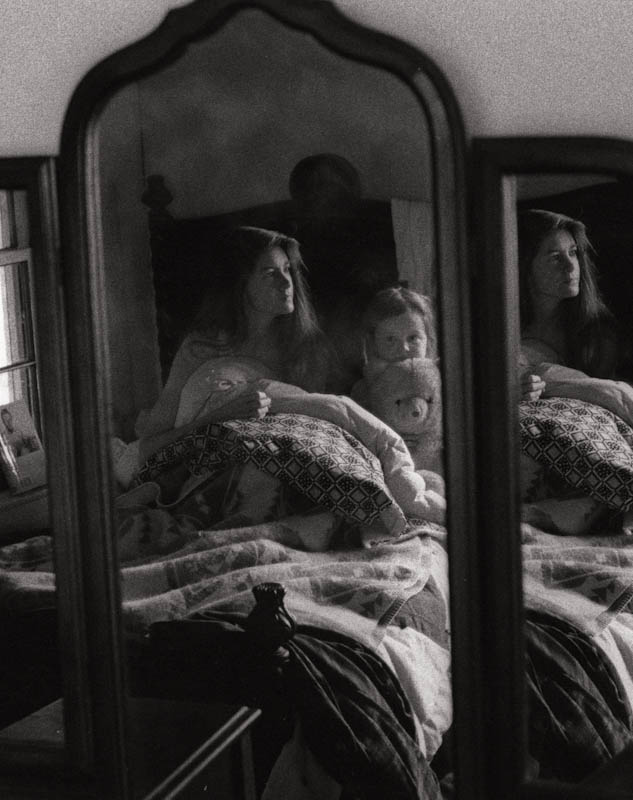 Other writing-to-learn techniques
[Speaker Notes: http://writing2.richmond.edu/wac/sprngbrd.html]
Sentence Springboard
Suddenly Nel stopped. Her eye twitched and burned a little.  "Sula?" she whispered, gazing at the tops of trees. "Sula?"  Leaves stirred; mud shifted; there was a smell of overripe green things. A soft ball of fur broke and scattered like dandelion spores in the breeze.
"All that time, all that time, I thought I was missing Jude." And the loss pressed down on her chest and came up into her throat. "We was girls together," she said as though explaining something. "Oh Lord, Sula," she cried, "girl, girl, girlgirlgirl.”
It was a fine cry—loud and long—but it had no bottom and it had no top, just circles and circles of sorrow.   

Toni Morrison, Sula
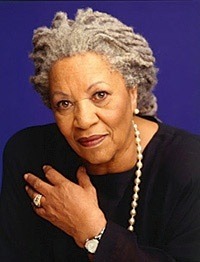 [Speaker Notes: http://writing2.richmond.edu/wac/sprngbrd.html]
Double-entry Journal
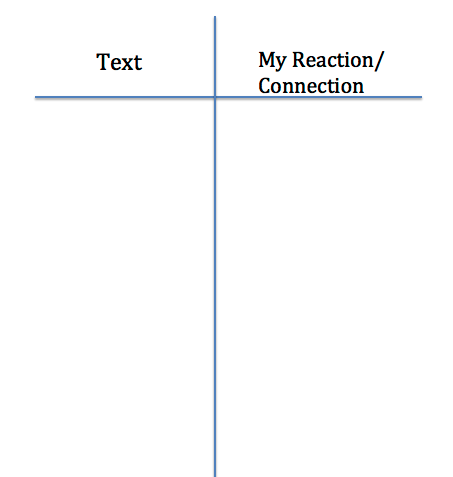 [Speaker Notes: http://www.nytimes.com/2014/05/04/magazine/brother-can-you-spare-some-emphysema.html]
Author’s prejudices/ my prejudices
Introduction to Poetry
By Billy Collins

I ask them to take a poem   
and hold it up to the light   
like a color slide

or press an ear against its hive.

I say drop a mouse into a poem   
and watch him probe his way out,

or walk inside the poem’s room   
and feel the walls for a light switch.

I want them to waterski   
across the surface of a poem
waving at the author’s name on the shore.

But all they want to do
is tie the poem to a chair with rope   
and torture a confession out of it.

They begin beating it with a hose   
to find out what it really means.
One minute paper
What’s the most significant thing you have learned so far about writing-to-learn? Why is it significant to you?
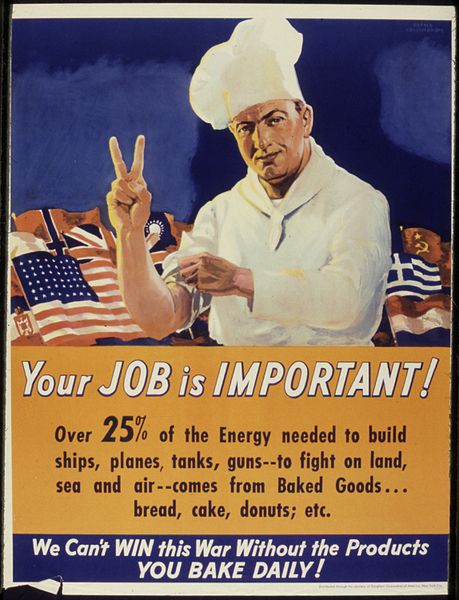 [Speaker Notes: http://commons.wikimedia.org/wiki/File:Your_Job_is_Important%5E_-_NARA_-_534115.jpg]
Assessing low-stakes writing
Check for completion
Randomly assess
Have students submit only some assignments
Collaborative writing after personal writing
Student self-assessment
Peer-review
What works
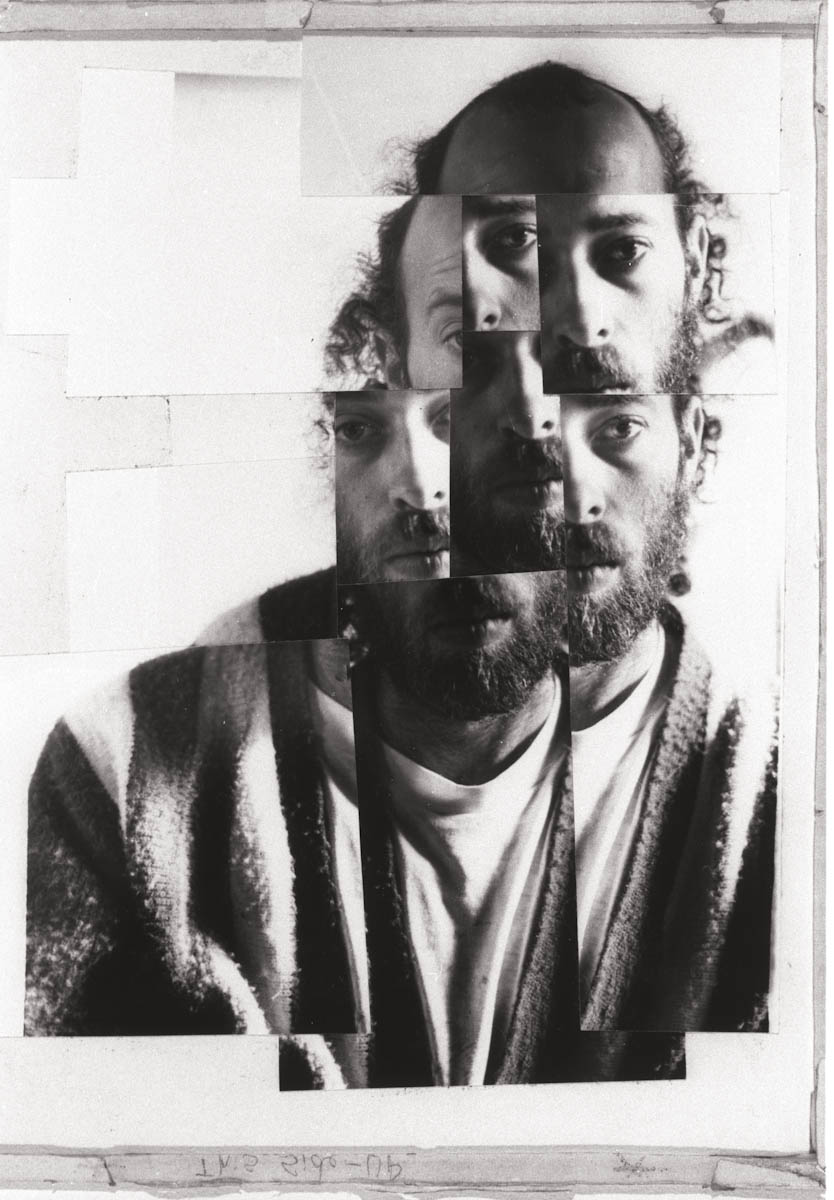 Focus on metacognition

Writing focus over an extended period in many curricula
[Speaker Notes: See: Bangert-Drowns, R. L., Hurley, M. M., & Wilkinson, B. (2004). The Effects of School-Based Writing-to-Learn Interventions on Academic Achievement: A Meta-Analysis. Review Of Educational Research, 74(1), 29-58.]
Additional Benefits
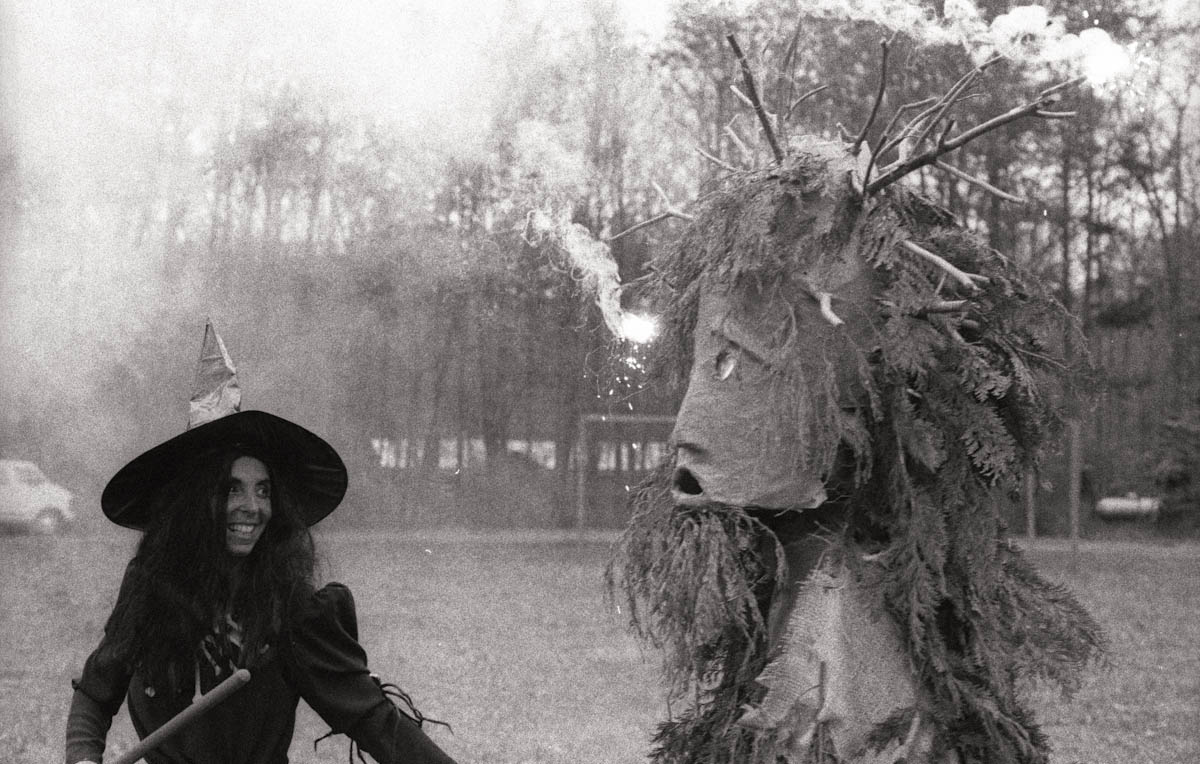 Development of rapport with students
Identifying student misconceptions
Identifying students who have writing difficulties
Insight into the thinking of those who don’t speak up
Qualitative research shows students value it
Helps student practice collaboration and creative problem solving
[Speaker Notes: Fry, S., & Villagomez, A. (2012). Writing to Learn: Benefits and Limitations. College Teaching, 60(4), 170-175. doi:10.1080/87567555.2012.697081

Nevid, J. S., Pastva, A., & McClelland, N. (2012). Writing-to-Learn Assignments in Introductory Psychology: Is There a Learning Benefit?. Teaching Of Psychology, 39(4), 272-275. doi:10.1177/0098628312456622]
Exit slips
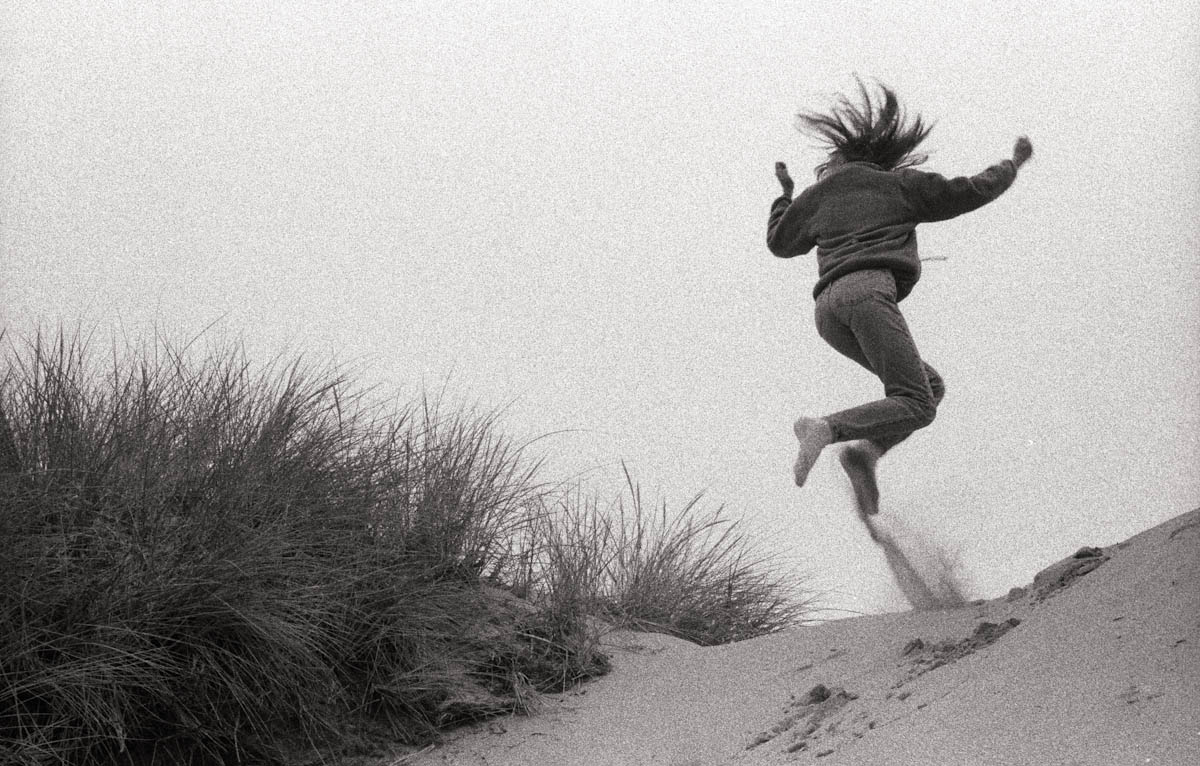 Write: one way you can use writing-to-learn in your class right away.